MELHORIA NA ATENÇÃO À SAÚDE DA MULHER: PREVENÇÃO E CONTROLE DOS CÂNCERES DE COLO UTERINO E DE MAMA PELO AMBULATÓRIO MÉDICO DE ITAARA - RS
Especialização em Saúde da Família – UFPel
Mateus C. Zinhani
Orientador: Jandro Moraes Cortes
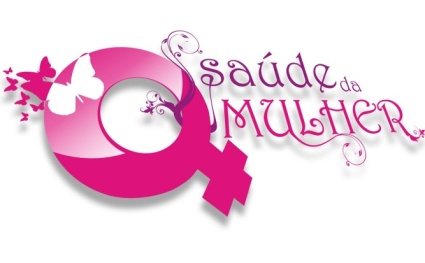 Introdução
Itaara/RS – 5010 habitantes
Saúde - Ambulatório Médico
UBS
EACS (4 ACS – 40%)
Serviços ambulatoriais
Urgências e emergências
Principais fragilidades
Saúde da Mulher – CA mama e colo uterino
Ações centradas no médico
Demanda reprimida
Localização Geográfica
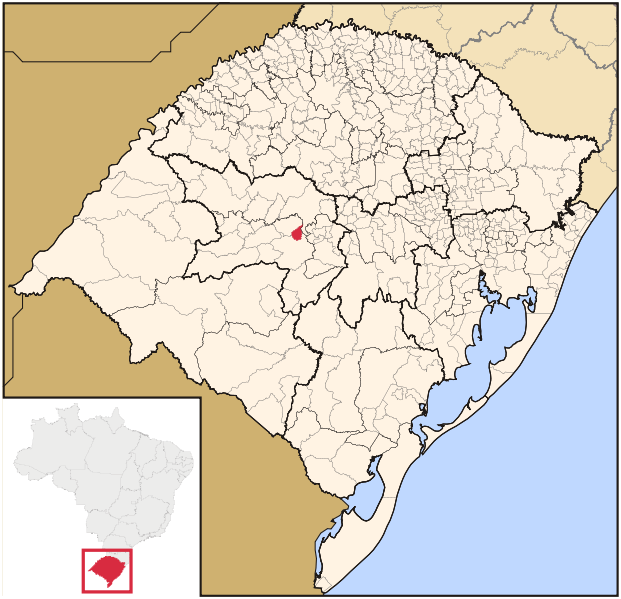 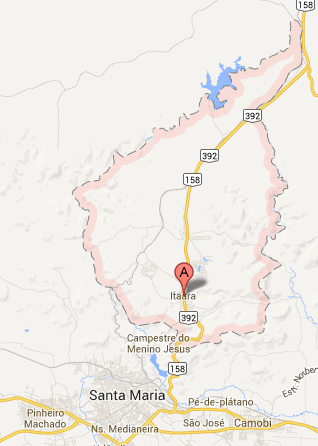 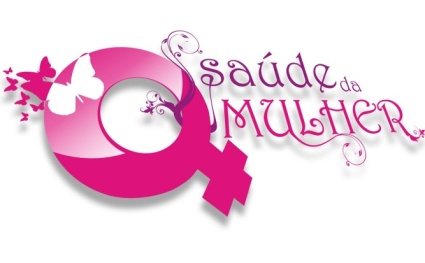 Objetivo Geral
Melhorar a Atenção à saúde da mulher na prevenção do câncer de colo uterino e de mama das mulheres residentes na área de abrangência do município de Itaara/RS.
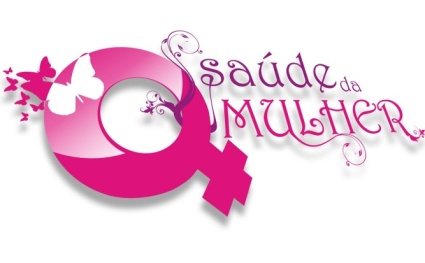 Objetivos Específicos
1 - Ampliar a cobertura de detecção precoce do câncer de colo de útero e do câncer de mama.

2. Melhorar a adesão das mulheres à realização de exame citopatológico de colo uterino e mamografia

3. Melhorar a qualidade do atendimento das mulheres que realizam detecção precoce de câncer de colo de útero e de mama na UBS
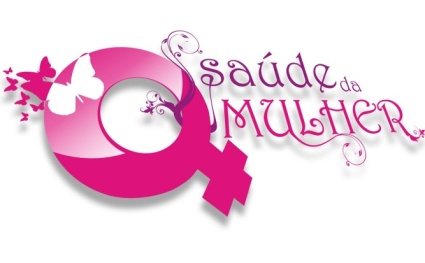 Objetivos Específicos
4. Melhorar registros das informações

5. Mapear as mulheres de risco para câncer de colo de útero e de mama

6. Realizar promoção da saúde
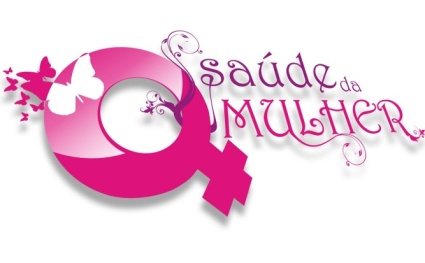 Metodologia
Caderno de Atenção Básica nº 13 do Ministério da Saúde, 2006
Sistema de Informações da Atenção Básica (SIAB)
Ficha-espelho
Caderno de Ações Programáticas
Livro de registro das mamografias e citologias
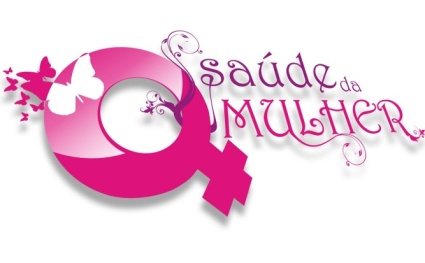 Metodologia
Encontros com a equipe  de saúde
Encontros nas comunidades
Visitação de associações, entidades, igrejas
Visitas domiciliares
Monitoramento semanal dos dados
Atividades de divulgação (radio, sala de espera, encontros)
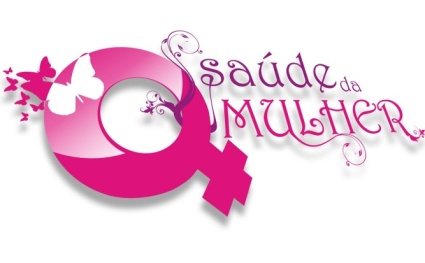 Metodologia
Informativos impressos
Agendamento de avaliações
Busca ativa
Implementação do Projeto - 04 meses
Mulheres na faixa etária de 25 a 69 anos
Planilhas eletrônicas
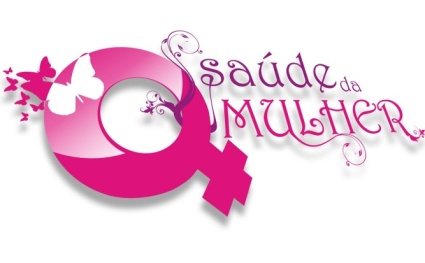 Resultados
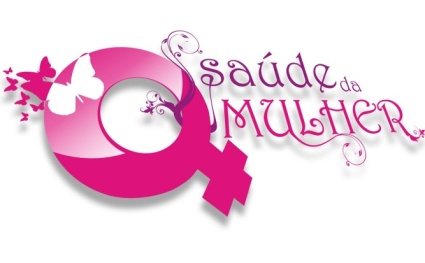 Objetivo Específico 1
Ampliar em 20% a cobertura de detecção precoce do câncer de colo uterino das mulheres entre 25 e 64 anos de idade.
Meta  117 atendimentos (ano 2012)
Resultado: 244 atendimentos
Indicador: 18,6% (total 1313 mulheres)
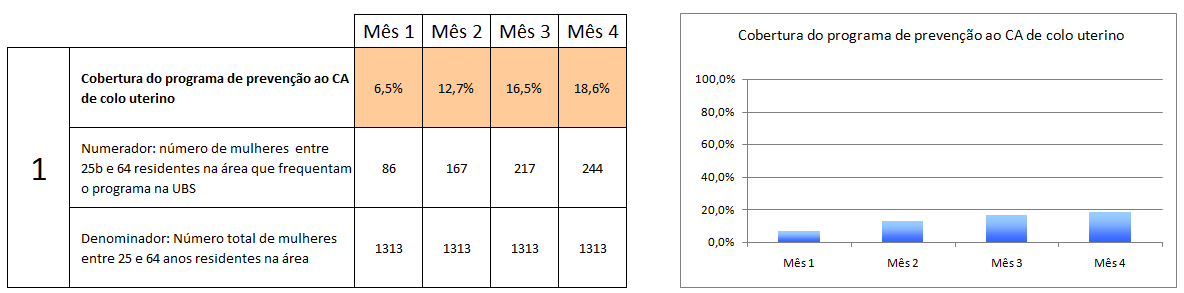 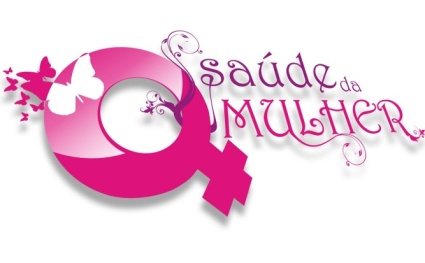 Objetivo Específico 1
Ampliar em 20% a cobertura de detecção precoce do câncer de mama das mulheres entre 50 e 69 anos de idade.
Meta  43 atendimentos (ano 2012)
Resultado: 91 atendimentos
Indicador: 17,9% (total 509 mulheres)
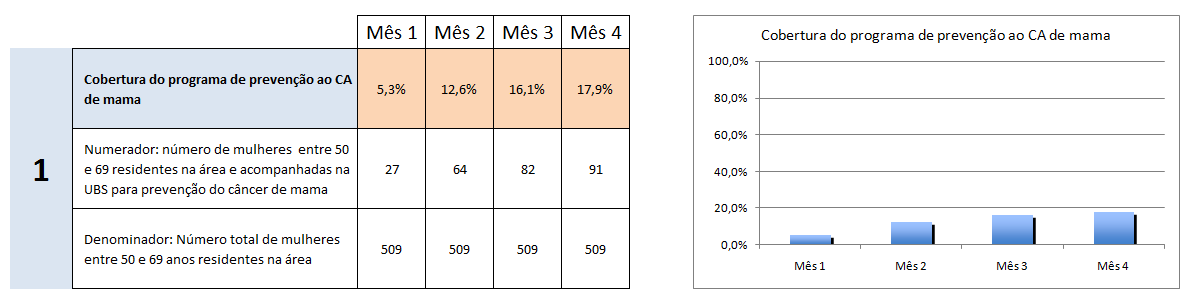 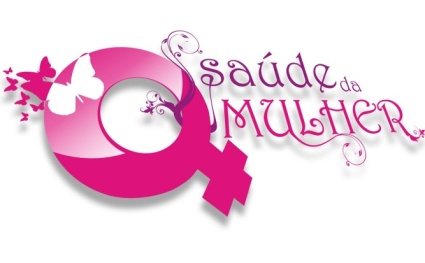 Objetivo Específico 1
Aplicar a periodicidade de rastreamento por meio do exame citopatológico de colo uterino, recomendada pelo Ministério da Saúde, a 100% das mulheres de 25 a 64 anos de idade.
Resultado: 100% (244 mulheres)
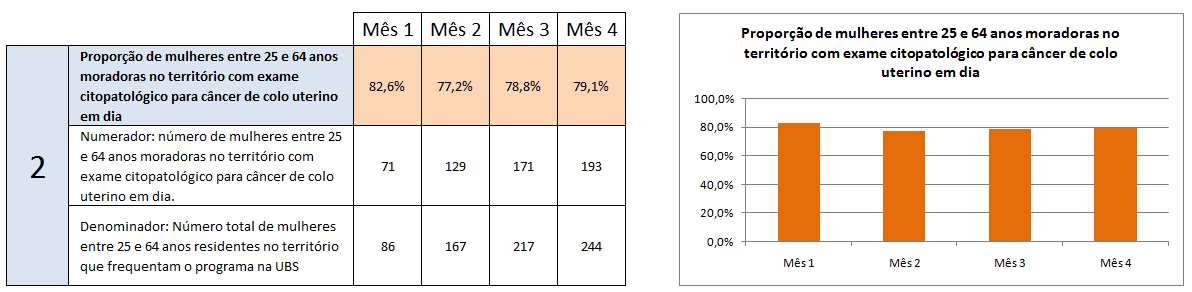 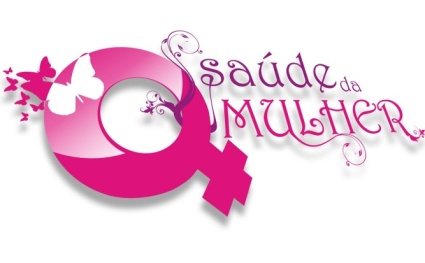 Objetivo Específico 1
Aplicar a periodicidade de rastreamento por meio da mamografia, recomendada pelo Ministério da Saúde, a 100% das mulheres de 50 a 69 anos de idade.
Resultado: 100% (91 mulheres)
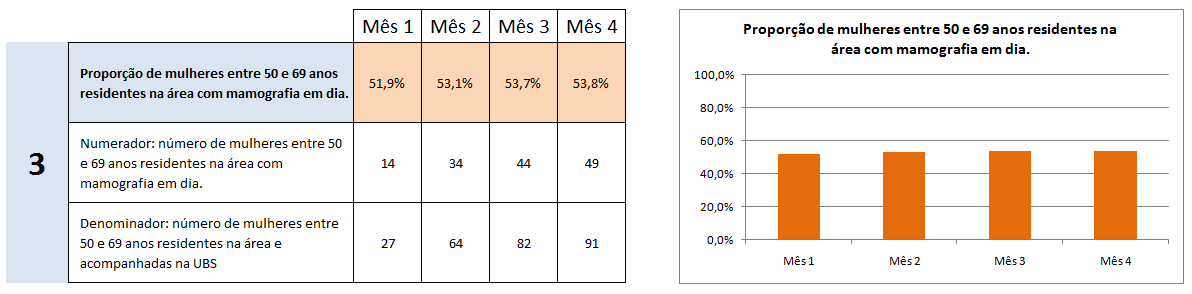 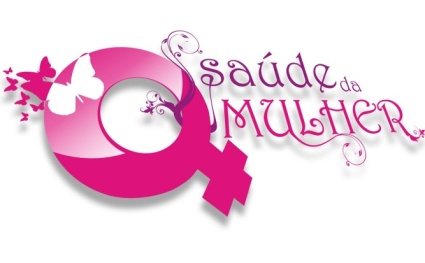 Objetivo Específico 1
Captar 90% das mulheres de 25 a 64 anos de idade do município que nunca realizaram citopatológico de colo uterino.

Cadastramento 244 mulheres  07 nunca coletaram: 2,87%

População: 1313 mulheres
Estimativa: 38 mulheres nunca realizaram CP
Resultado: 38 mulheres  07 captadas = 18,42%
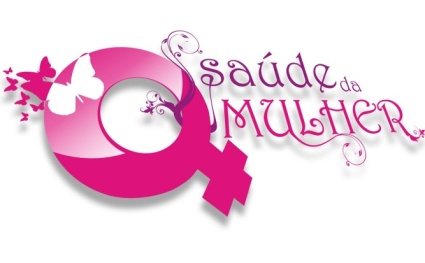 Objetivo Específico 1
Captar 90% das mulheres de 50 a 69 anos de idade do município que nunca realizaram mamografia.


Cadastramento 91 mulheres  16 nunca realizaram: 17,58%

População: 509 mulheres
Estimativa: 89 mulheres nunca realizaram mamografia
Resultado: 89 mulheres  16 captadas = 17,98%
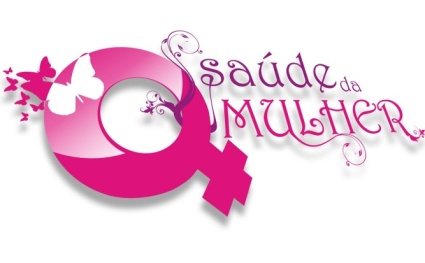 Objetivo Específico 2
Buscar 100% das mulheres  do município faltosas à realização dos exames conforme periodicidade recomendada pelo MS.

Citopatológico de colo uterino
244 mulheres cadastradas  49 em atraso: 20,08%
1313 mulheres  meta: 264 mulheres  49 captadas = 18,56%

Mamografia
91 mulheres cadastradas  28 em atraso: 30,77%
509 mulheres  meta: 157 mulheres  28 captadas= 17,83%
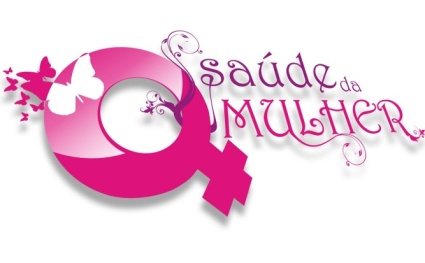 Objetivo Específico 3
Implantar Programa de Prevenção do Câncer de Colo Uterino na UBS.

Antes da implantação do projeto não havia um programa de ações.
Depois do projeto implantado, as ações se tornaram rotinas da UBS: agendamento, avaliações integrais a saúde, orientações direcionadas, registro adequado, acompanhamento, encaminhamentos oportunos.
100% realizado.
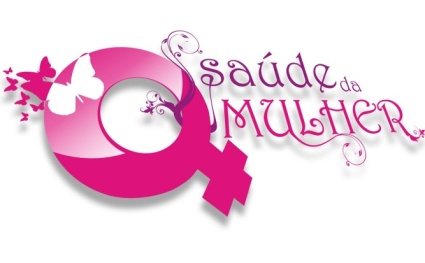 Objetivo Específico 3
Implantar Programa de Prevenção do Câncer de Mama na UBS.

Antes da implantação do projeto não havia um programa de ações.
Depois do projeto implantado, as ações se tornaram rotinas da UBS: agendamento, avaliações integrais a saúde, orientações direcionadas, registro adequado, acompanhamento, encaminhamentos oportunos.
100% realizado.
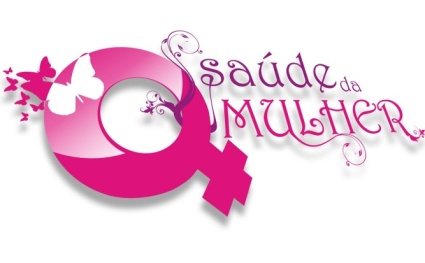 Objetivo Específico 3
Capacitar profissionais para a prevenção do câncer de colo de útero e do câncer de mama de acordo com os protocolos adotados pela UBS.

Total: 15 profissionais
Capacitados: 10 profissionais (66,7%)
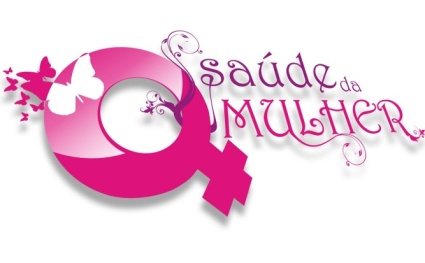 Objetivo Específico 3
Manter a coleta de amostras satisfatórias do exame citopatológico de colo uterino.

Resultado
Primeiro mês: 100% amostras satisfatórias
Segundo mês:  100% amostras satisfatórias
Terceiro mês:  100% amostras satisfatórias
Quarto mês:  100% amostras satisfatórias
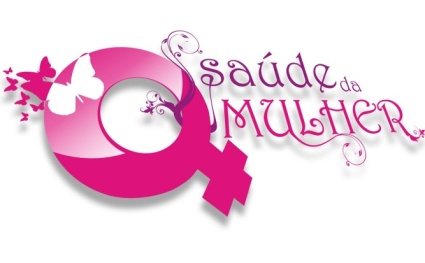 Objetivo Específico 3
Facilitar o acesso das mulheres ao resultado do exame citopatológico de colo de útero e da mamografia.

Antes: apenas retiravam os resultados sem orientação alguma.
Depois do projeto: reavaliações e orientações são realizados.
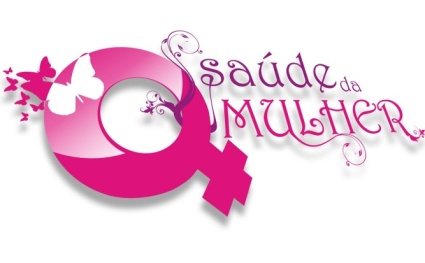 Objetivo Específico 3
Garantir a adoção de condutas terapêuticas em 100% das mulheres, conforme fluxograma do Caderno de Atenção Básica nº 13, do MS.

Resultado: 100% nos quatro meses.
Sempre que identificavam-se casos alterados, discutia-se com profissionais médicos sobre conduta recomendada pelo MS e aplicava-se a terapêutica adequada.
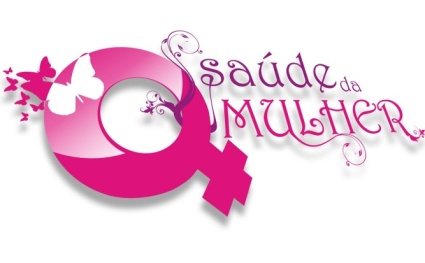 Objetivo Específico 3
Realizar encaminhamento de 100% das mulheres com exame citopatológico alterado.
Resultado: 0%, 0%, 0%, 100%
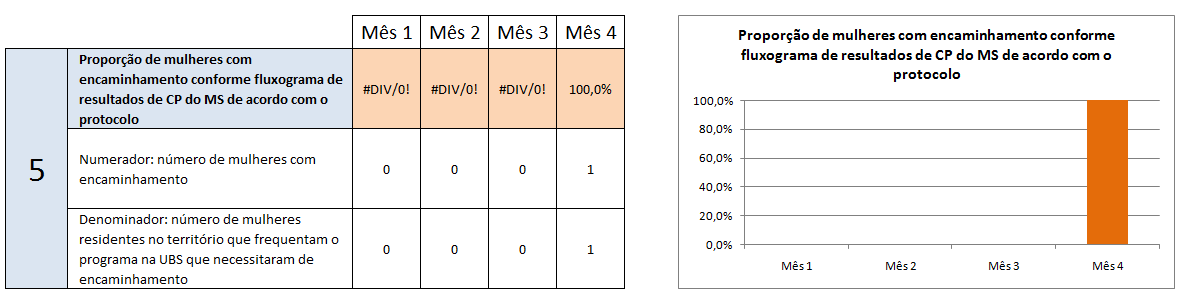 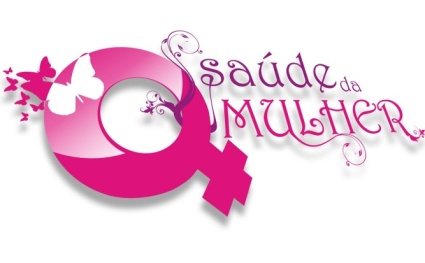 Objetivo Específico 3
Garantir referência e contrarreferência para 100% das mulheres com mamografia alterada.
Resultado: 0%, 100%, 100%, 100%
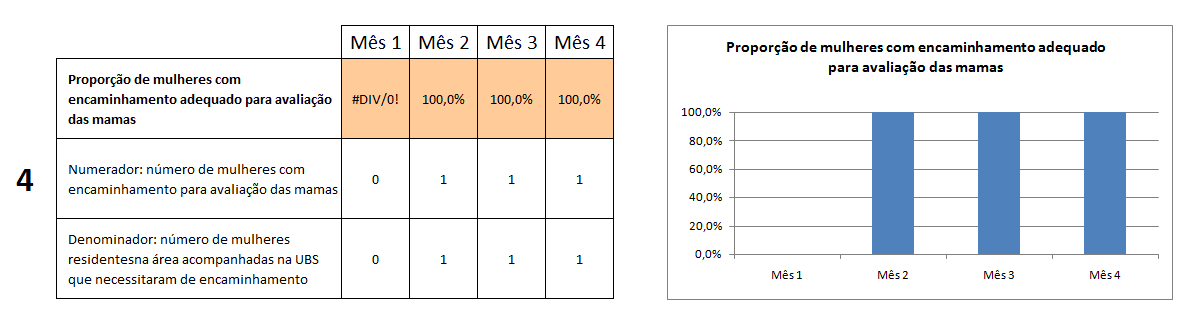 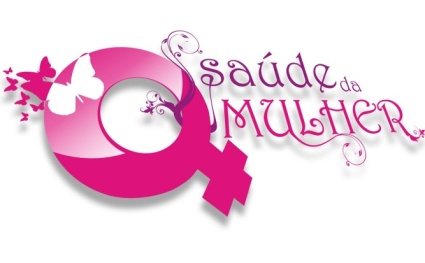 Objetivo Específico 4
Manter registro de 100% das coletas de exame citopatológico de colo uterino e realização da mamografia na planilha ou no registro específico.

Utilizaram-se planilhas e ficha-espelho
Resultado: 100%, 100%, 100%, 100%
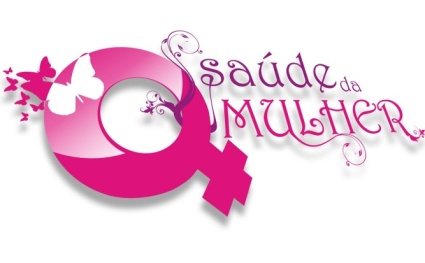 Objetivo Específico 4
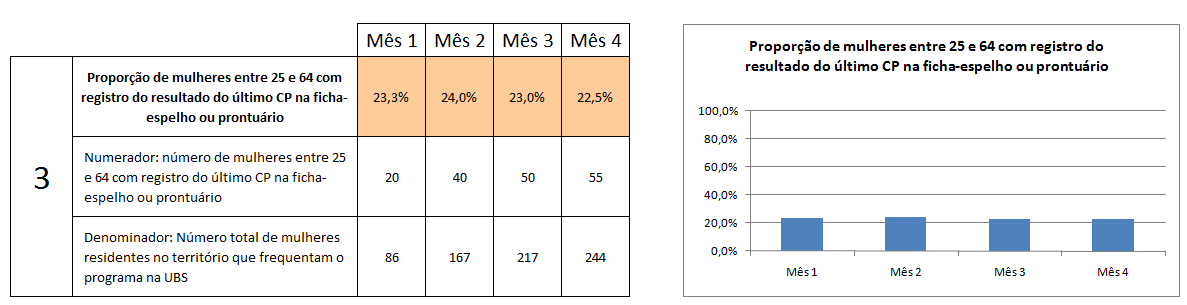 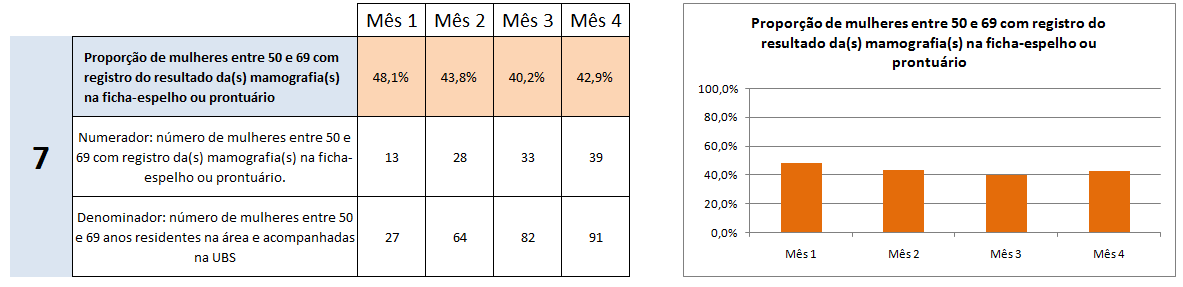 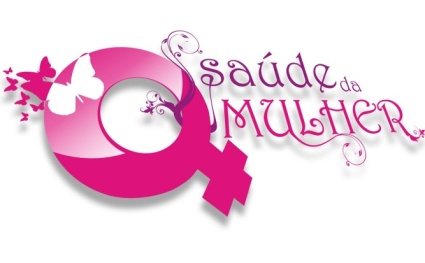 Objetivo Específico 5
Realizar avaliação de risco em 100% das mulheres nas faixas etárias alvo.

Resultado: 
1º mês: 100%
2º mês: 100%
3º mês: 100%
4º mês: 100%
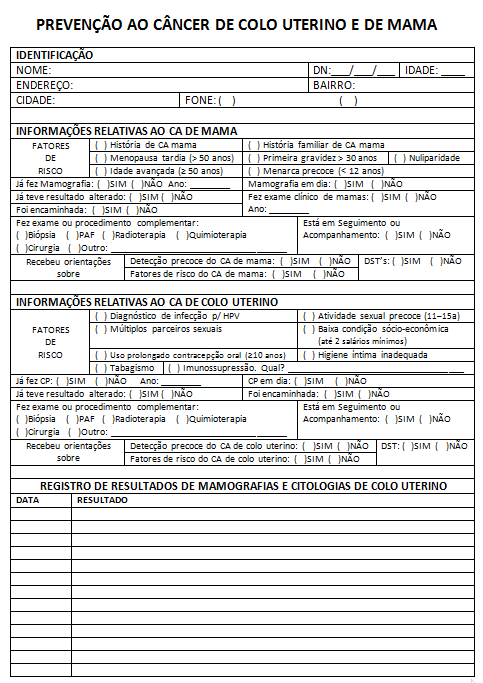 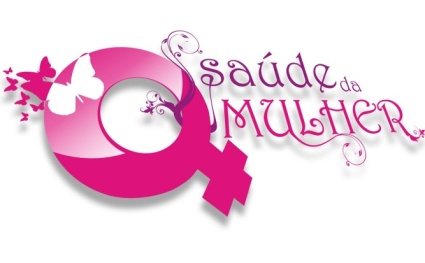 Objetivo Específico 5
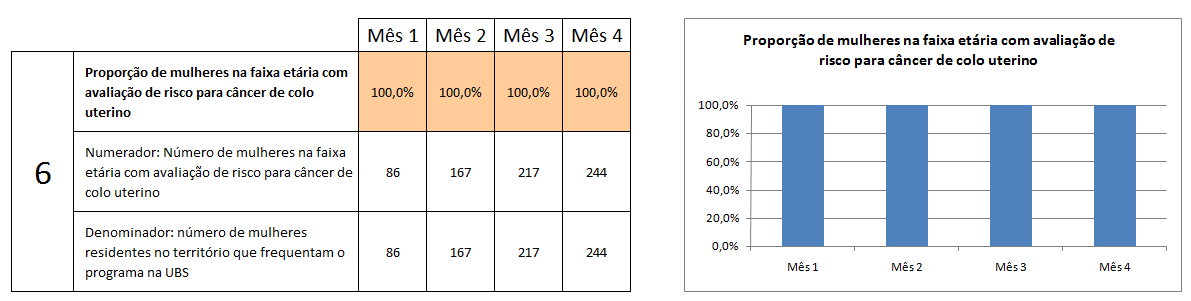 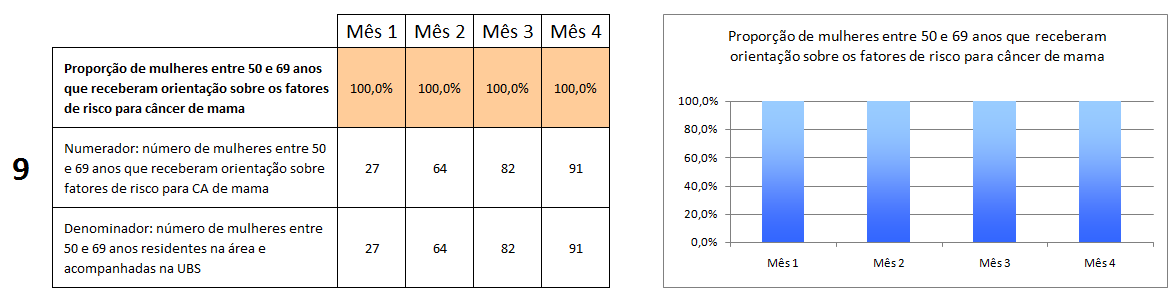 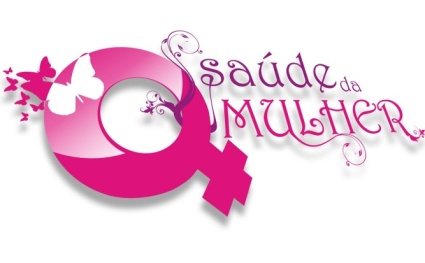 Objetivo Específico 6
Orientar 100% das mulheres sobre as doenças sexualmente transmissíveis (DST) e importância da detecção precoce e fatores de risco.

Detecção precoce CA  de mama e colo:  100%

DST: 97,1% e 98,9%

Fatores de Risco: 100%
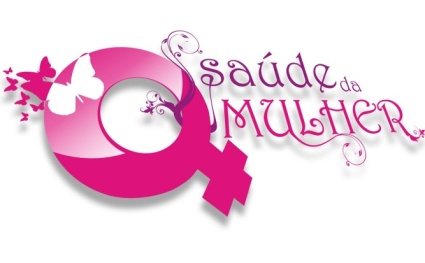 Detecção Precoce
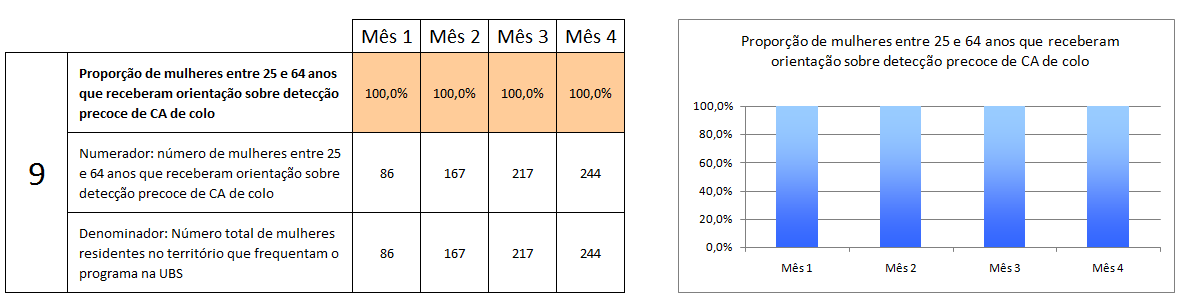 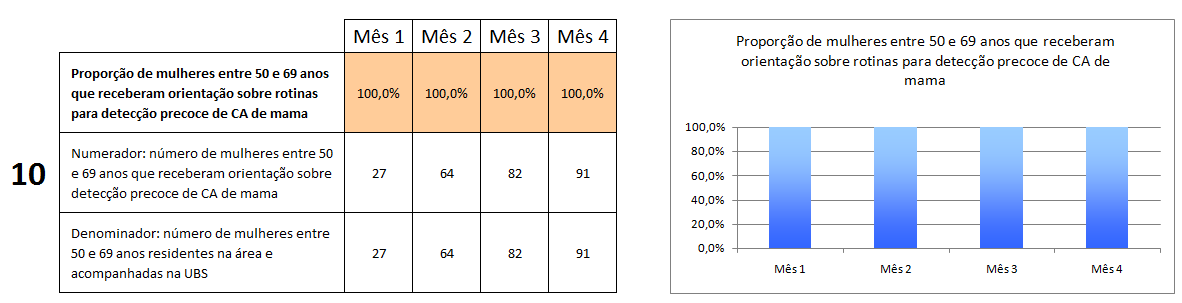 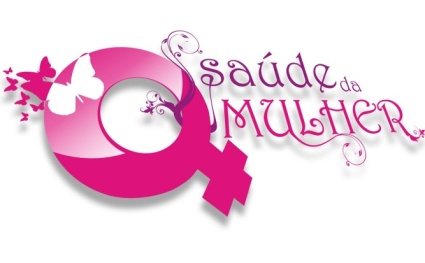 DST
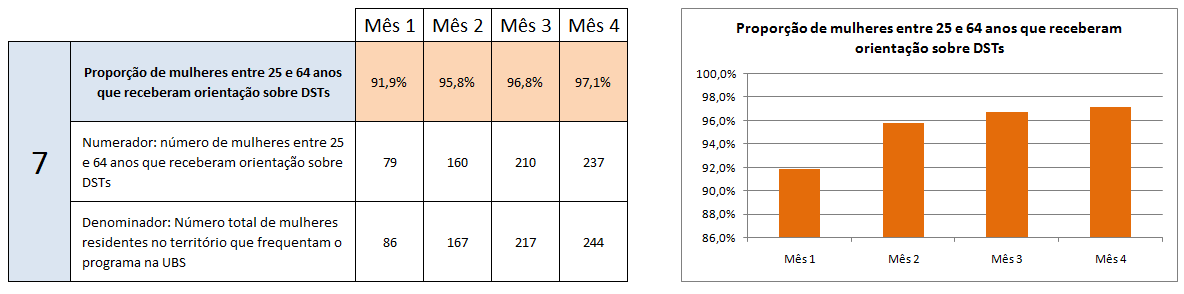 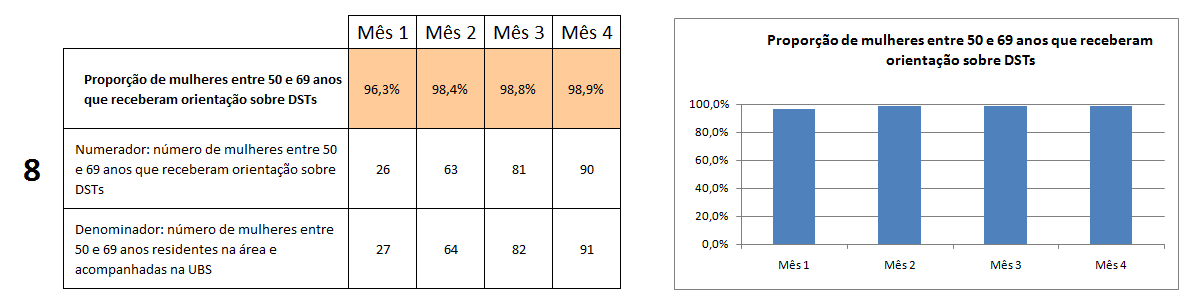 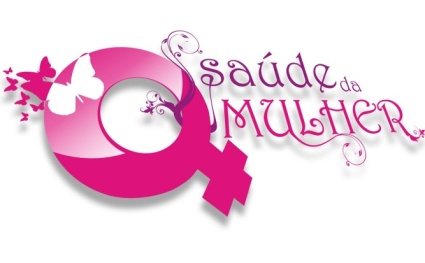 Fatores de Risco
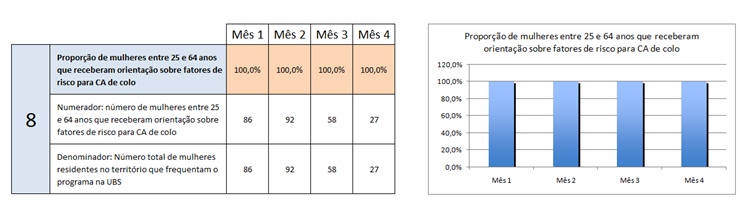 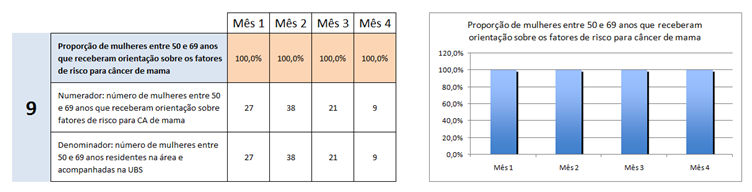 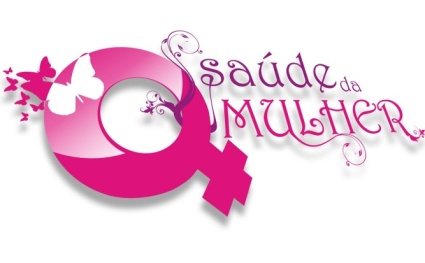 Discussão
Cobertura da Prevenção

CA mama (17,9%  509 mulheres de 50 a 69 anos)
Meta: ↑ 20% = 43 mulheres  217 atendimentos (2012)
Resultado: 91 atendidas

 CA colo uterino (18,6%  1313 mulheres de 25 a 64 anos)
Meta: ↑ 20% = 117 mulheres  586 atendimentos (2012)
Resultado: 244 atendidas
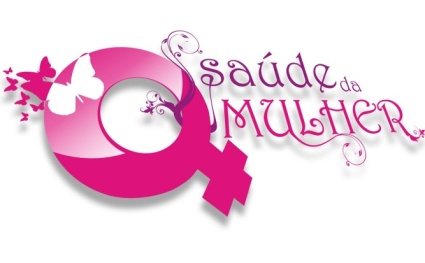 Discussão
Implantação da Avaliação de Risco

Educação Continuada em Saúde

Protocolo do MS
Caderno de Atenção Básica nº 13

Trabalho em equipe
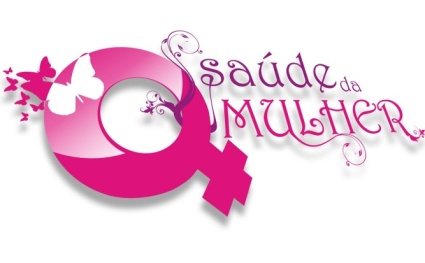 Discussão
Implantação de rotinas
Agendamento, registro, encaminhamento

Absorção da demanda

Atendimentos individualizados

Proximidade com as comunidades
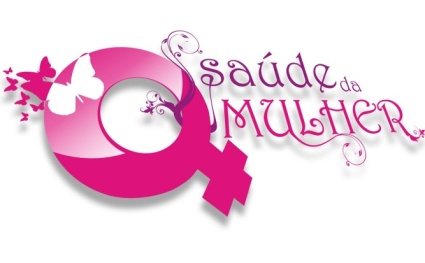 Reflexão Crítica
Ampliação e qualificação do olhar para a Atenção Básica
Investigar, diagnosticar, planejar, executar, avaliar
Reconhecer fragilidades
Qualificou a prática
Estímulo ao estudo
Desafio
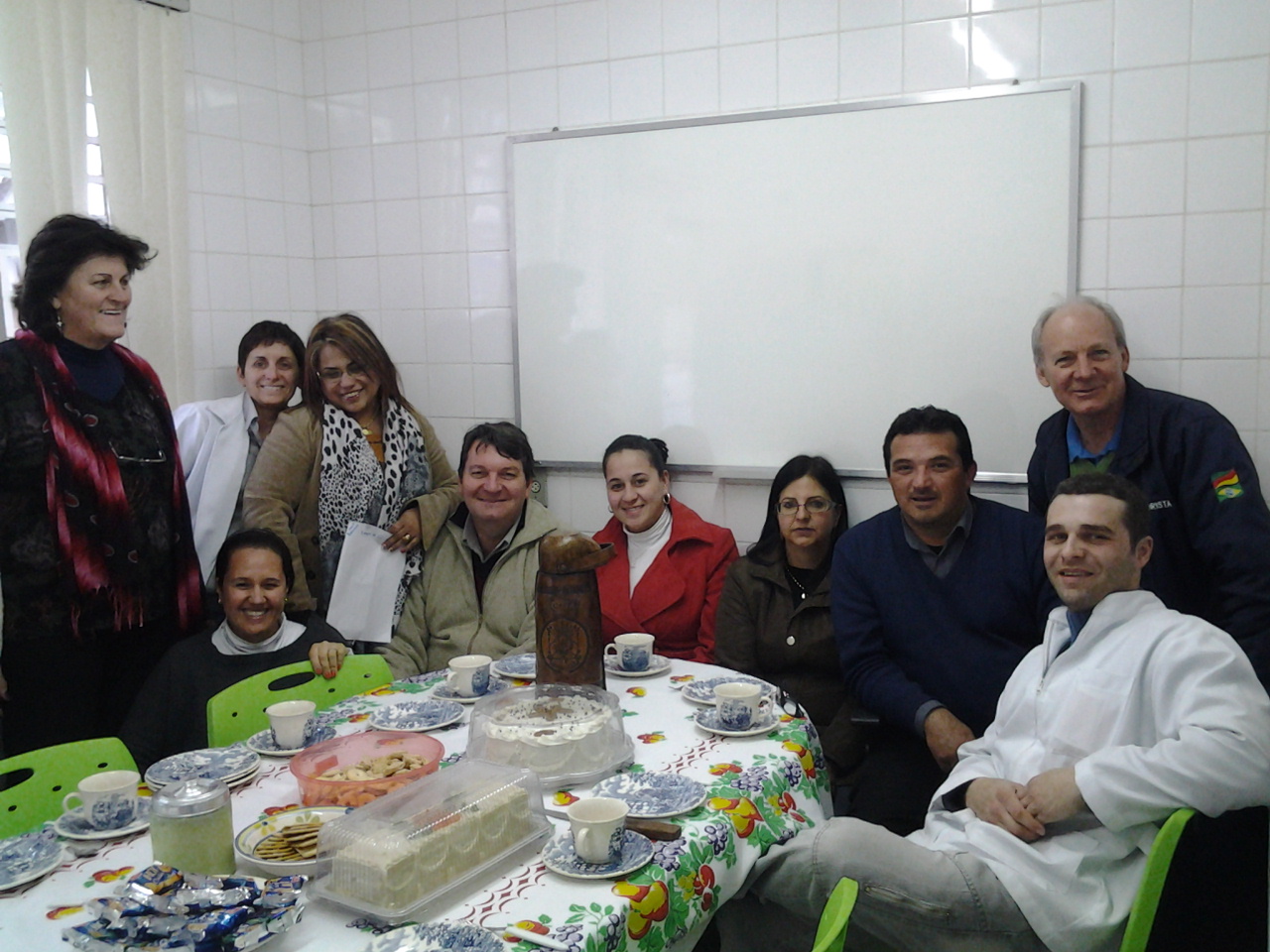 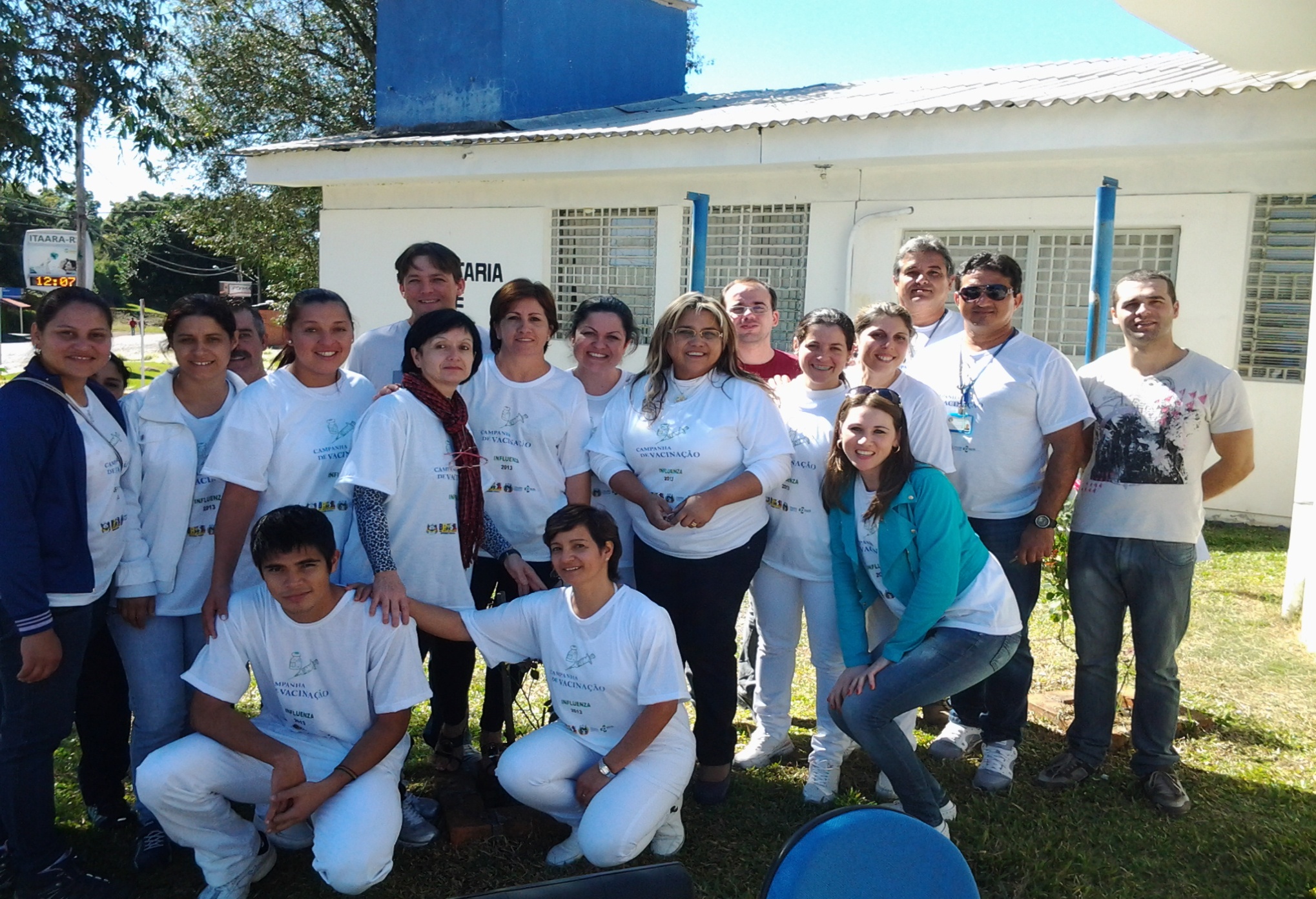 Obrigado!